সবাইকে শুভেচ্ছা
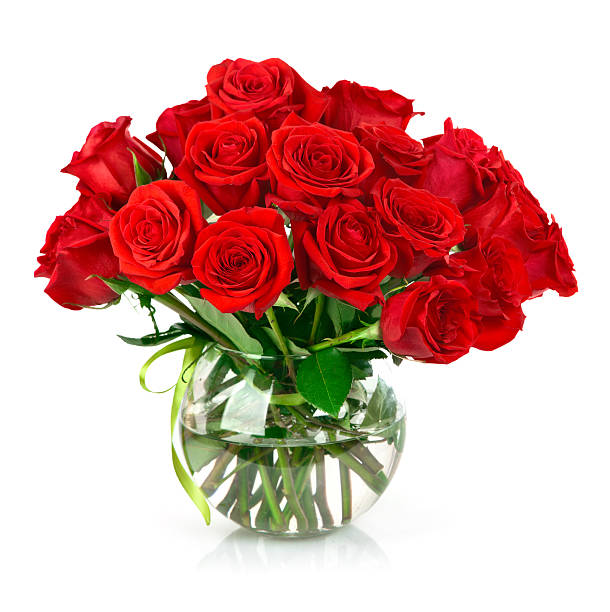 পরিচিতি
শিক্ষকপরিচিতি                      
 হেমা বর্মণ
সহকারি শিক্ষক
তুলারামপুর সরঃ প্রাঃ  বিদ্যালয়       
 নড়াইল সদর, নড়াইল ।
পাঠ পরিচিতি

শ্রেনিঃ প্রাক প্রাথমিক
বিষয়ঃবর্ণ পঠন ও বর্ণ লিখন
এসো কিছু ছবি দেখি
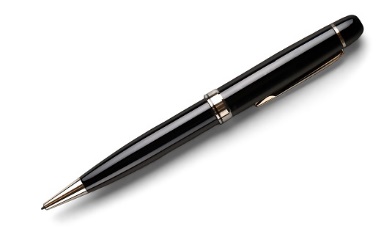 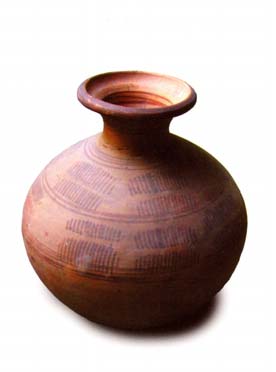 এগুলো কিসের ছবি বলতে পার?
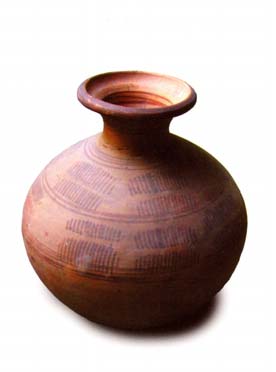 কলস
কলম
কলস
ক
কলম
ক
ক
কলস
ক
কলম
আরও কিছু ছবি দেখি
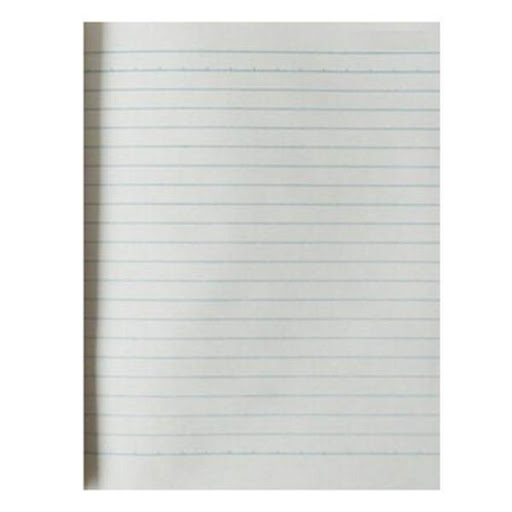 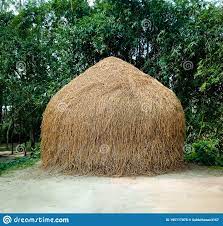 এগুলো কিসের ছবি, বলতে পার?
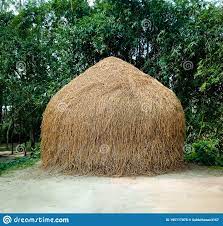 খাতা
খড়
খাতা
খ
খড়
খ
খাতা
খ
খড়
খ
এসো বর্ণগুলো আঁকি
ক
ক
ক
ক
ক
খ
খ
খ
খ
খ
চল এবার বর্ণগুলো লিখি
ক
ক
ক
ক
ক
খ
খ
খ
খ
খ
এবার তোমরা ‘ক’  বর্ণ দিয়ে একটি শব্দ  বল
কলম
এখন ‘খ’ বর্ণ দিয়ে হয় এমন একটি শব্দ বল
খাতা
এবার ক ও খ বর্ণ দুইটি খাতায় লিখ
ক
খ
ধন্যবাদ সবাইকে
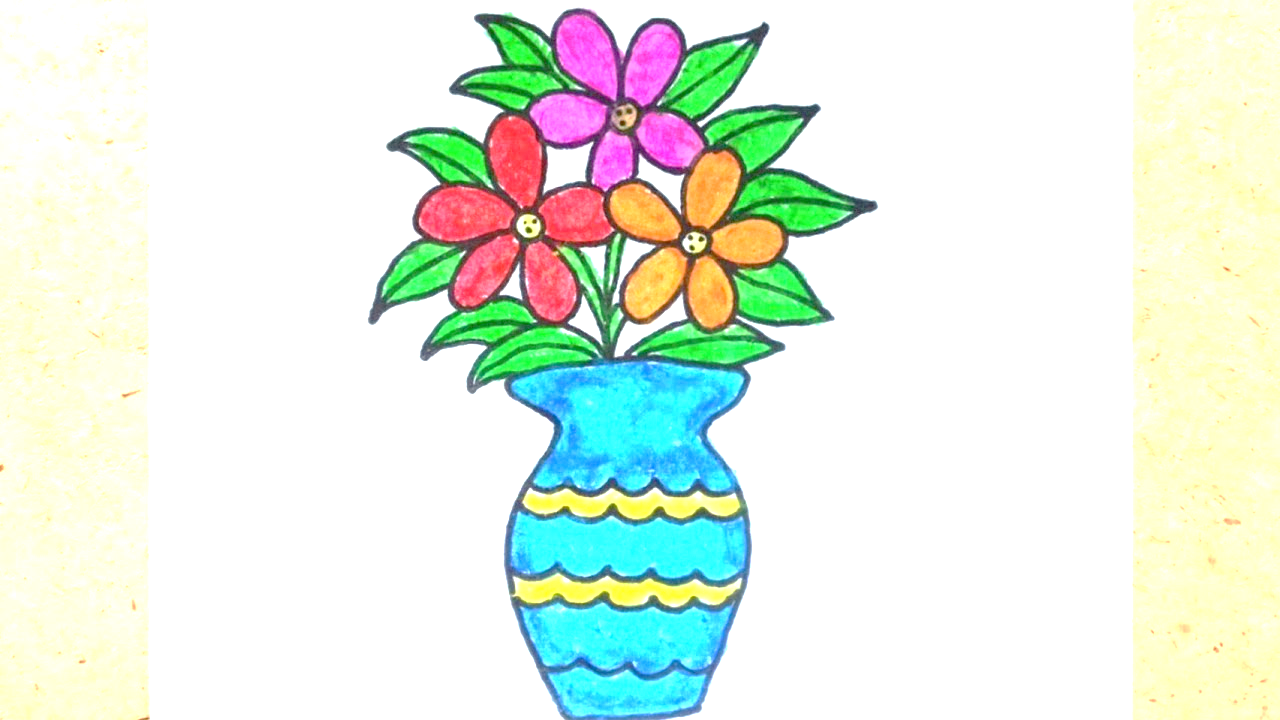